MESSES DES 8 et 6 AVRIL 2025
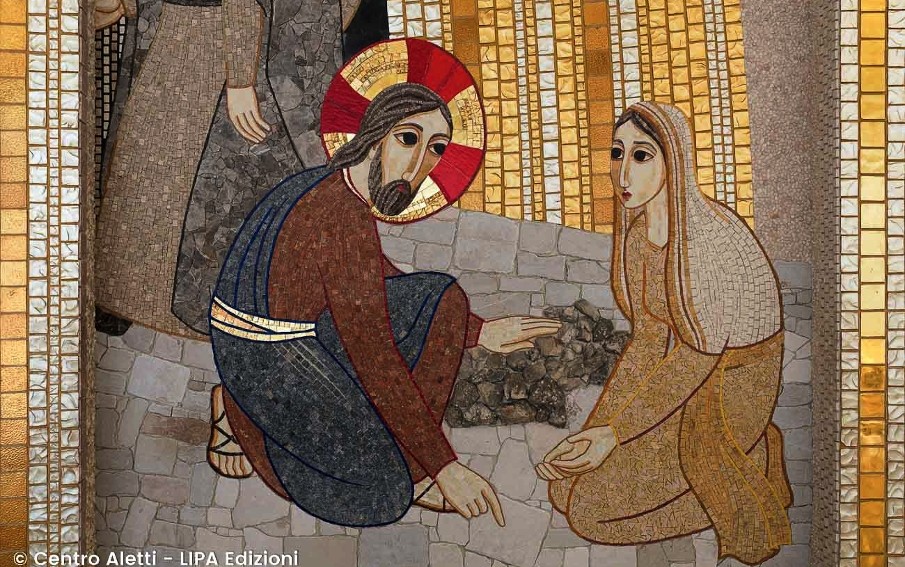 5e dimanche de Carême
Peuple de l´Alliance, ton Dieu te fait signe.
Peuple de l´Alliance, ton Dieu te fait signe.
Marche à la suite de Jésus !
Va crier son nom
Sur les chemins du monde.
Sur les chemins du monde.
Peuple de l´Alliance, ton Dieu te réveille.
Peuple de l´Alliance, ton Dieu te réveille.
Passe la mer avec Jésus !
Va creuser ta soif
Dans les déserts du monde.
Dans les déserts du monde.
Peuple de l´Alliance, ton Dieu te pardonne.
Peuple de l´Alliance, ton Dieu te pardonne.
Prends la lumière de Jésus !
Va semer l´amour
Dans les hivers du monde.
Dans les hivers du monde.
Peuple de l´Alliance, ton Dieu te libère.
Peuple de l´Alliance, ton Dieu te libère.
Porte ta croix avec Jésus !
Va planter la paix
Aux carrefours du monde.
Aux carrefours du monde.
Peuple de l´Alliance, ton Dieu t´illumine.
Peuple de l´Alliance, ton Dieu t´illumine.
Passe la mort avec Jésus !
Va danser la vie
Sur les tombeaux du monde.
Sur les tombeaux du monde.
Peuple de l´Alliance, ton Dieu est ta force.
Peuple de l´Alliance, ton Dieu est ta force.
Ouvre tes portes avec Jésus !
Tu vivras d´Esprit
Aux quatre vents du monde.
Aux quatre vents du monde.
Tu sais de quoi nous sommes pétris,
Tu te souviens que nous sommes poussière,
Jésus, homme au milieu des hommes,
Prends pitié de tout homme pécheur (ter).
Tu n’agis pas selon nos péchés,
Ne nous rends pas en pesant nos offenses,
Jésus, homme au milieu des hommes,
Prends pitié de tout homme pécheur (ter).
Et comme est loin couchant du levant,
Tu mets au loin le fardeau de nos fautes,
Jésus, homme au milieu des hommes,
Prends pitié de tout homme pécheur (ter).
Lecture du livre 
du livre du prophète Isaïe  (43, 16-21)
Psaume 95 :

Quelles merveilles le Seigneur fit pour nous : nous étions en grande fête !
Lecture de la première lettre de saint Paul apôtre aux Philippiens 
(3, 8-14)
Parole éternelle du Père,
Gloire à toi, Jésus Christ !
Parole éternelle du Père,
Gloire à toi notre vie !
Évangile de Jésus Christ 
selon saint Jean (8, 1-11)
Je crois en Dieu,
le Père tout-puissant,
créateur du ciel et de la terre ;
et en Jésus-Christ,
son Fils unique, notre Seigneur,
qui a été conçu du Saint-Esprit,
est né de la Vierge Marie,
a souffert sous Ponce Pilate,
a été crucifié,
est mort et a été enseveli,
est descendu aux enfers,
le troisième jour est ressuscité des morts,
est monté aux cieux,
est assis à la droite de Dieu le Père tout-puissant,
d’où il viendra juger les vivants et les morts.
Je crois en l’Esprit-Saint,
à la sainte Eglise catholique,
à la communion des saints,
à la rémission des péchés,
à la résurrection de la chair,
à la vie éternelle.
Amen.
P. U. :

R/ / Esprit de Dieu, intercède pour nous, Viens au secours de notre
Faiblesse.
Offertoire :
R. Puisque tu fais miséricorde
Puisque nos vies sont devant toi
Puisque tu as versé ton sang pour nous
Seigneur Jésus, pardonne-nous
1 - Des profondeurs, Seigneur je crie vers toi
Seigneur, écoute mon cri d'appel
Que ton oreille ne se ferme pas
Entends la plainte de ma prière
R. Puisque tu fais miséricorde
Puisque nos vies sont devant toi
Puisque tu as versé ton sang pour nous
Seigneur Jésus, pardonne-nous
2-  Si tu retiens les fautes contre nous
Qui dans ce monde subsistera
Mais le pardon se trouve près de toi
Que nos cœurs s'ouvrent à ta grandeur
R. Puisque tu fais miséricorde
Puisque nos vies sont devant toi
Puisque tu as versé ton sang pour nous
Seigneur Jésus, pardonne-nous
3. De tout mon cœur j'espère le Seigneur
Et sa parole de vérité
Plus qu'un veilleur n'attend le jour nouveau
Ô toi mon peuple, attends ton Dieu
R. Puisque tu fais miséricorde
Puisque nos vies sont devant toi
Puisque tu as versé ton sang pour nous
Seigneur Jésus, pardonne-nous
4. Près du Seigneur se trouve le salut
Et l'abondance de son pardon
C'est lui qui crée qui sauve et qui guérit
Car sa puissance est sans mesure
Sanctus :

Sanctus, Sanctus, Sanctus Dóminus Deus Sábaoth.
Sanctus, Sanctus, Sanctus Dóminus Deus Sábaoth.
Pleni sunt caeli et terra glória tua.
Hosánna, Hosánna, Hosánna in excélsis Deo.
Hosánna, Hosánna, Hosánna in excélsis Deo.
Benedíctus qui venit in nómine Dómini
Hosánna, Hosánna, Hosánna in excélsis Deo.
Hosánna, Hosánna, Hosánna in excélsis Deo.
Anamnèse

Quand nous mangeons ce pain
Et buvons à cette coupe,
Nous rappelons ta mort,
Seigneur ressuscité,
Et nous attendons que tu viennes.
Agnus :

Agnus Dei, qui tollis peccata mundi, Miserere nobis (bis)

Agnus Dei, qui tollis peccata mundi, Dona nobis pacem.
Communion :


R/ Devenez ce que vous recevez
Devenez le corps du Christ
Devenez ce que vous recevez
Vous êtes le corps du Christ (Bis)
1- Baptisés en un seul esprit
Nous ne formons tous qu'un seul corps
Abreuvés de l'unique esprit
Nous n'avons qu'un seul Dieu et père
R/ Devenez ce que vous recevez
Devenez le corps du Christ
Devenez ce que vous recevez
Vous êtes le corps du Christ (Bis)
2 - Rassasiés par le pain de vie
Nous n'avons qu'un cœur et qu'une âme
Fortifiés par l'amour du Christ
Nous pouvons aimer comme il aime
R/ Devenez ce que vous recevez
Devenez le corps du Christ
Devenez ce que vous recevez
Vous êtes le corps du Christ (Bis)
3- Purifiés par le sang du Christ
Et réconciliés avec Dieu
Sanctifiés par la vie du Christ
Nous goûtons la joie du royaume
R/ Devenez ce que vous recevez
Devenez le corps du Christ
Devenez ce que vous recevez
Vous êtes le corps du Christ (Bis)
4- Rassemblés à la même table
Nous formons un peuple nouveau
Bienheureux sont les invités
Au festin des noces éternelles
R/ Devenez ce que vous recevez
Devenez le corps du Christ
Devenez ce que vous recevez
Vous êtes le corps du Christ (Bis)
5- Appelés par Dieu notre père
À devenir saint comme lui
Nous avons revêtu le Christ
Nous portons la robe nuptiale
R/ Devenez ce que vous recevez
Devenez le corps du Christ
Devenez ce que vous recevez
Vous êtes le corps du Christ (Bis)
Envoi :
VIVONS EN ENFANTS DE LUMIERE
SUR LES CHEMINS OÙ L'ESPRIT NOUS CONDUIT :
QUE VIVE EN NOUS LE NOM DU PERE
L'heure est venue de l'exode nouveau !
Voici le temps de renaître 
d'en-haut !
Quarante jours avant la Pâque,
Vous commencez l'ultime étape .
VIVONS EN ENFANTS DE LUMIERE
SUR LES CHEMINS OÙ L'ESPRIT NOUS CONDUIT :
QUE VIVE EN NOUS LE NOM DU PERE
L'heure est venue de sortir du sommeil !
Voici le temps de l'appel au désert !
Allez où va le Fils de l'homme.
La joie de Dieu sur lui repose.
VIVONS EN ENFANTS DE LUMIERE
SUR LES CHEMINS OÙ L'ESPRIT NOUS CONDUIT :
QUE VIVE EN NOUS LE NOM DU PERE
L'heure est venue de lutter dans la nuit !
Voici le temps d'affronter 
l'Ennemi !
N'ayez pas peur face aux ténèbres.
A l'horizon la croix se dresse.
VIVONS EN ENFANTS DE LUMIERE
SUR LES CHEMINS OÙ L'ESPRIT NOUS CONDUIT :
QUE VIVE EN NOUS LE NOM DU PERE
L'heure est venue de grandir dans la foi !
Voici le temps de la faim, de la soif !
Gardez confiance, ouvrez le Livre.
Voici le pain, voici l'eau vive !
VIVONS EN ENFANTS DE LUMIERE
SUR LES CHEMINS OÙ L'ESPRIT NOUS CONDUIT :
QUE VIVE EN NOUS LE NOM DU PERE
VIVONS EN ENFANTS DE LUMIERE
SUR LES CHEMINS OÙ L'ESPRIT NOUS CONDUIT :
QUE VIVE EN NOUS LE NOM DU PERE
L'heure est venue de courir vers la vie !
Voici le temps de trouver Jésus Christ !
Il est présent parmi les pauvres.
Il vous précède en son Royaume.